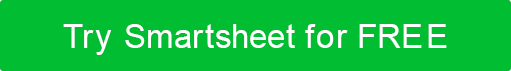 MODÈLE DE DIAGRAMME DE GANTT À 3 MOIS
Remarques sur l’utilisation de ce modèle
Entrez titres de projet, tâches et % de tâche terminée dans la zone de graphique. 
 
Label Owners dans la clé sous le graphique. 

Ajustez les barres pour représenter la durée par tâche sur une période de 3 mois.  Ajoutez des dates de début et de fin, des dates de jalon ou des informations de tâche supplémentaires dans chaque barre.
AUJOURD’HUI
PROJET 1 |  00/00 – 00/00
Dû 00/00
Jalon 1
Examen des besoins
PROJET 2 |  00/00 – 00/00
Dû 00/00
Dû 00/00
Dû 00/00
PROJET 3 |  00/00 – 00/00
Dû 00/00
Dû 00/00
Propriétaire de la tâche 7
Propriétaire de la tâche 5
Propriétaire de la tâche 3
Propriétaire de la tâche 1
Propriétaire de la tâche 8
Propriétaire de la tâche 6
Propriétaire de la tâche 4
Propriétaire de la tâche 2
MODÈLE DE DIAGRAMME DE GANTT À 3 MOIS
AUJOURD’HUI
PROJET 1 |  00/00 – 00/00
PROJET 2 |  00/00 – 00/00
PROJET 3 |  00/00 – 00/00
Propriétaire de la tâche 7
Propriétaire de la tâche 5
Propriétaire de la tâche 3
Propriétaire de la tâche 1
Propriétaire de la tâche 8
Propriétaire de la tâche 6
Propriétaire de la tâche 4
Propriétaire de la tâche 2
MODÈLE DE DIAGRAMME DE GANTT À 3 MOIS